Dagens innehåll
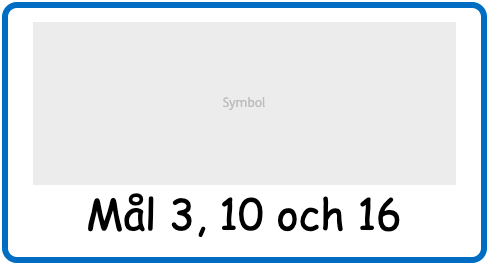 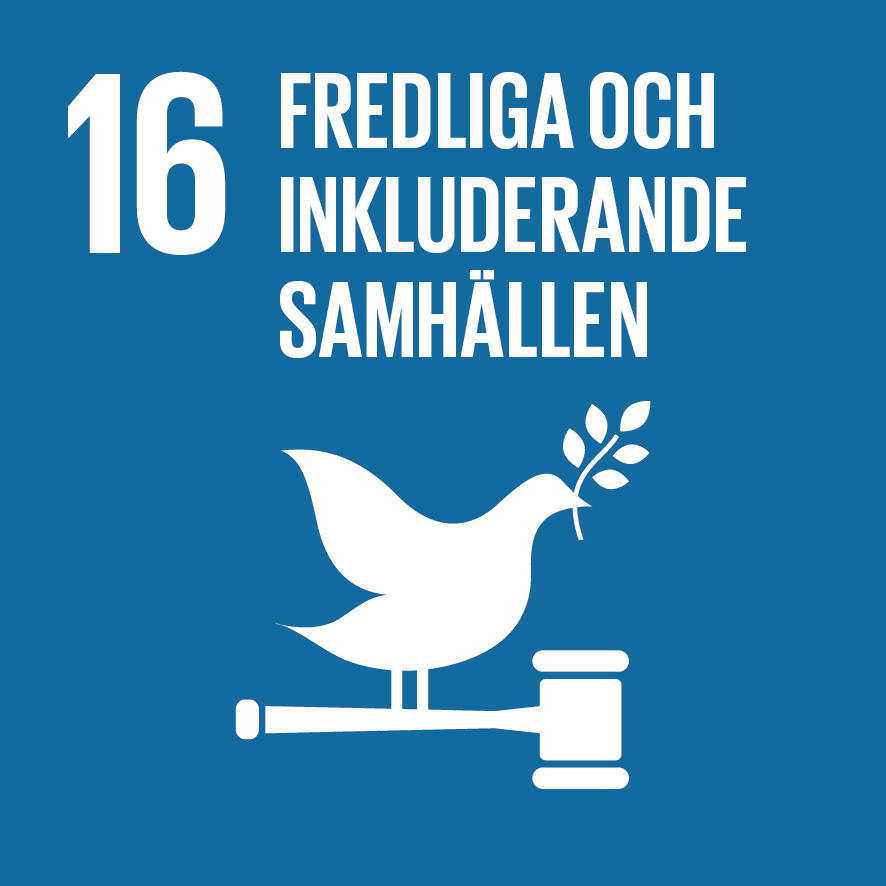 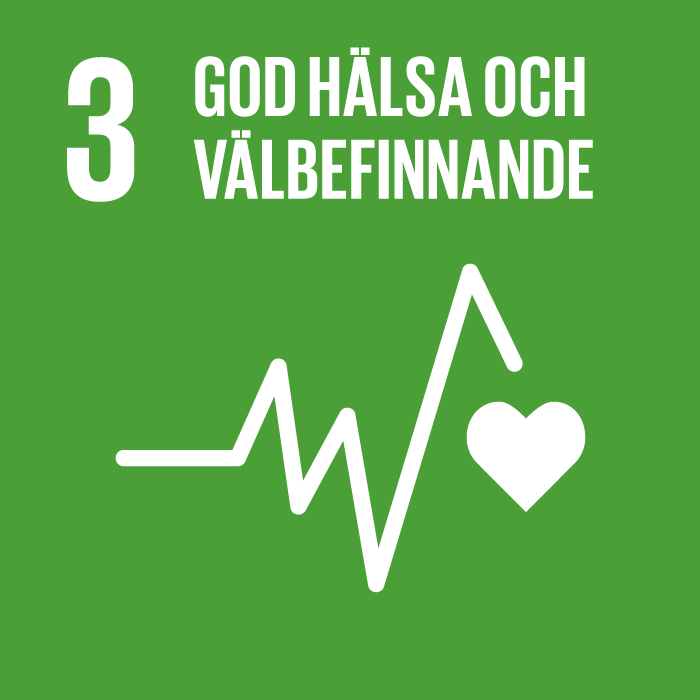 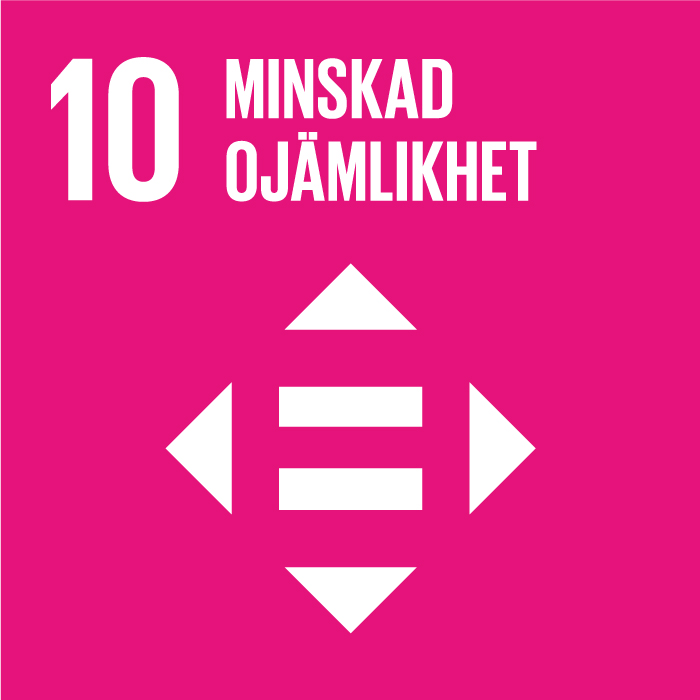 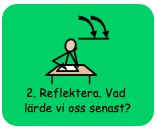 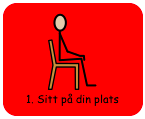 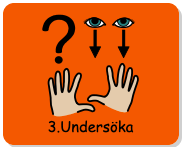 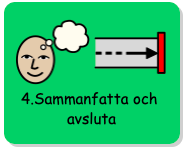 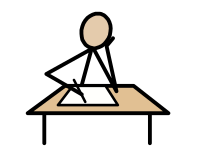 Det här ska vi göra idag:


Vad lärde vi oss förra lektionen?

Begrepp från mindmap

Undersöka

Sammanfatta - Vad har vi lärt oss?
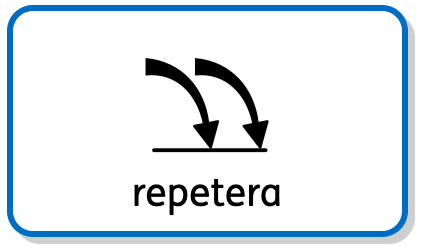 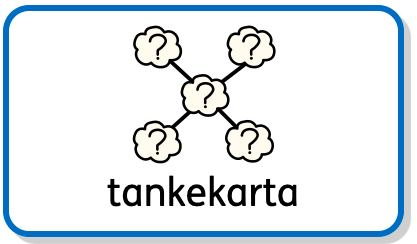 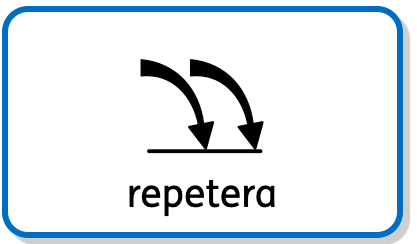 Vad lärde vi oss förra lektionen?
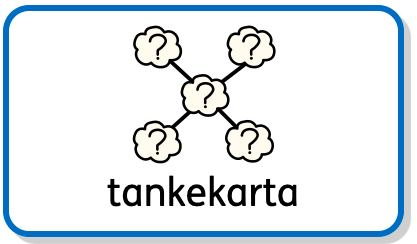 Vilka begrepp pratade vi om?
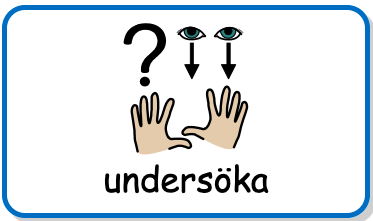 Nu ska vi uppleva olika funktionsvariationer
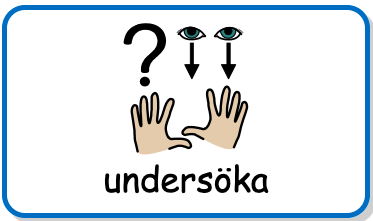 Berätta hur ni känner med hjälp av kommunikationskartan
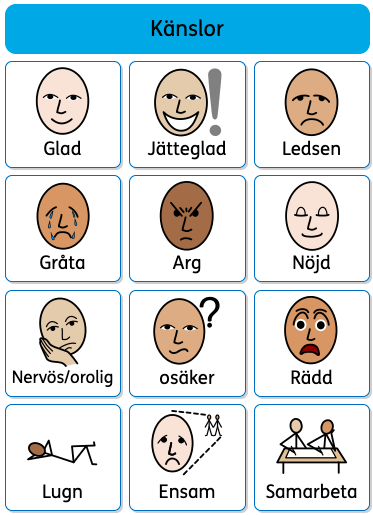 Nu ska vi uppleva olika funktionsvariationer
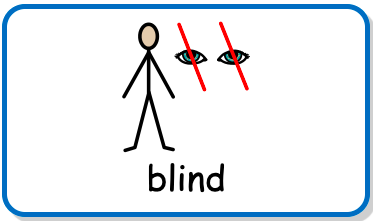 Berätta hur ni känner med hjälp av kommunikationskartan
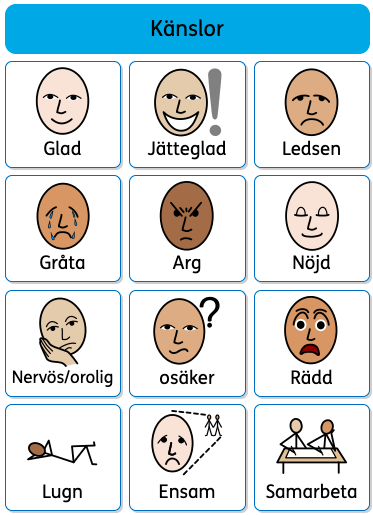 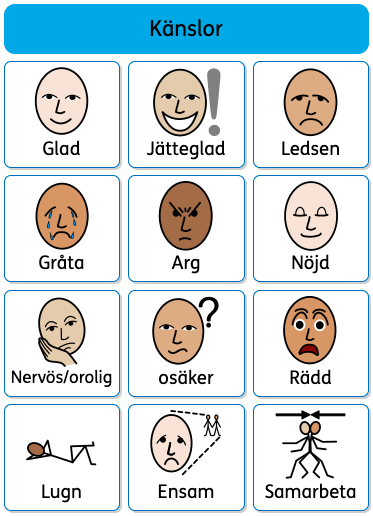 Testa på hur det känns att vara blind/ha synnedsättning med hjälp av ögonbindel.
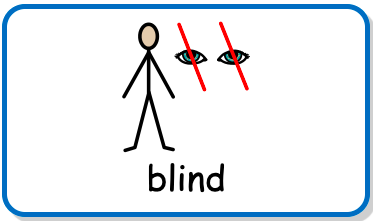 Berätta hur ni känner med hjälp av kommunikationskartan
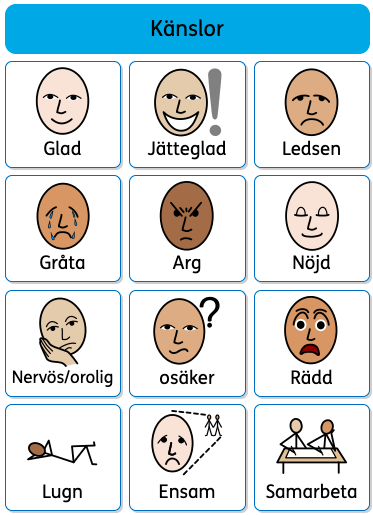 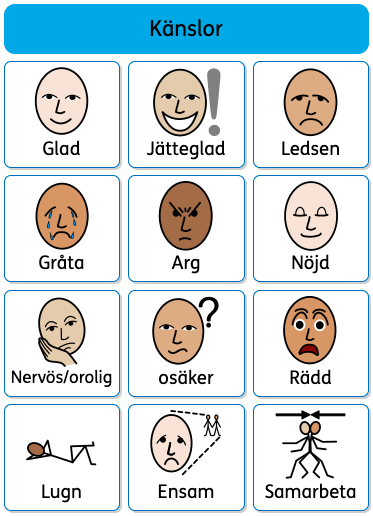 Testa på hur det känns att vara blind/ha synnedsättning med hjälp av ögonbindel.

Led din klasskamrat (träning i tillit)
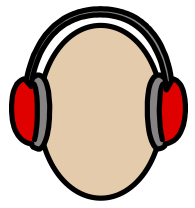 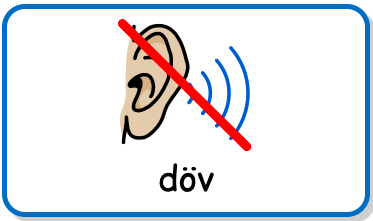 Berätta hur ni känner med hjälp av kommunikationskartan
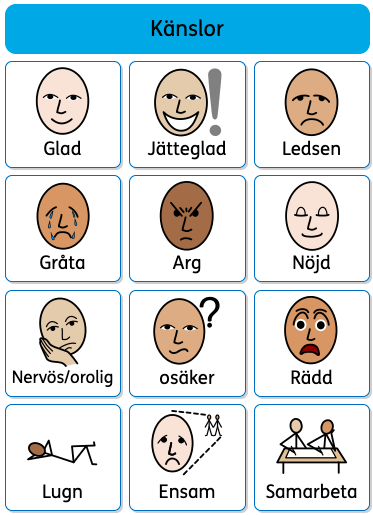 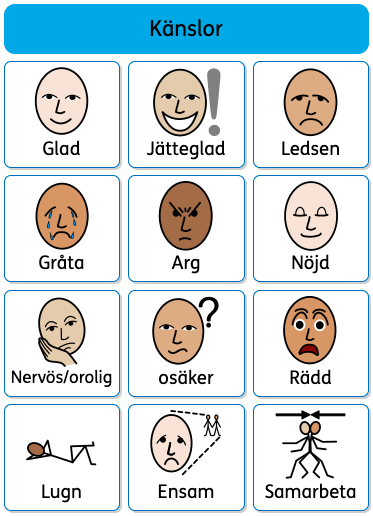 Testa på hur det känns att vara döv. Bär hörselkåpor
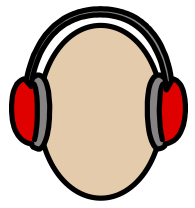 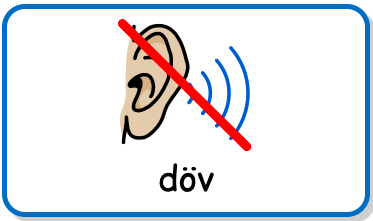 Berätta hur ni känner med hjälp av kommunikationskartan
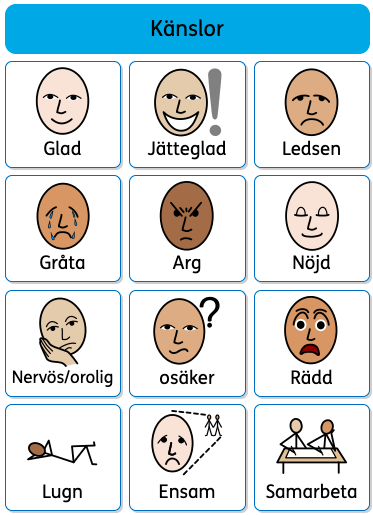 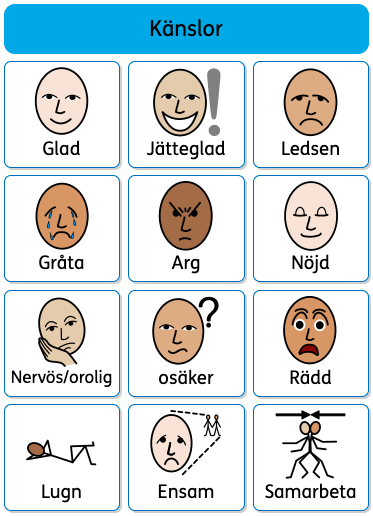 Testa på hur det känns att vara döv. Bär hörselkåpor

Hur känns det?
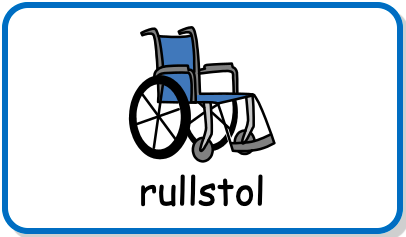 Berätta hur ni känner med hjälp av kommunikationskartan
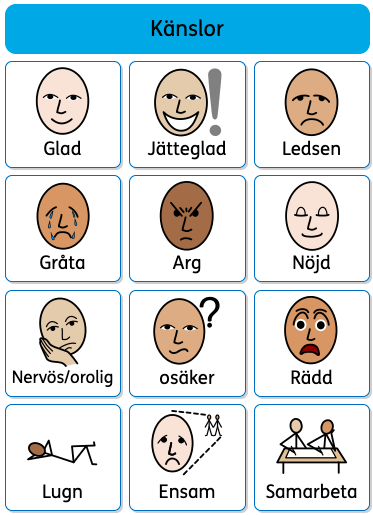 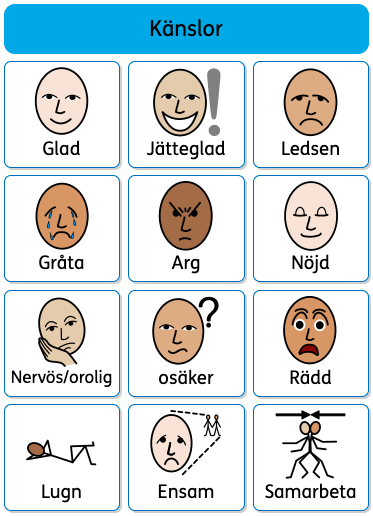 Testa på hur det känns att förflyttas i en rullstol
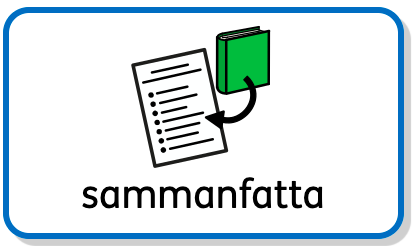 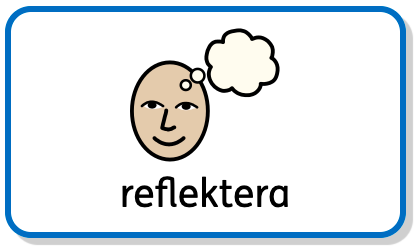 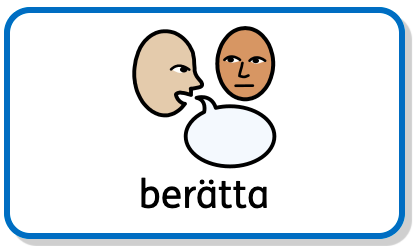 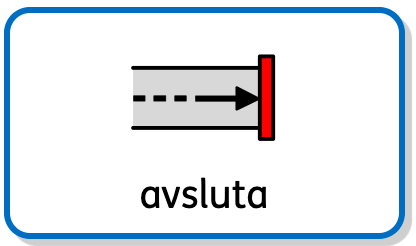 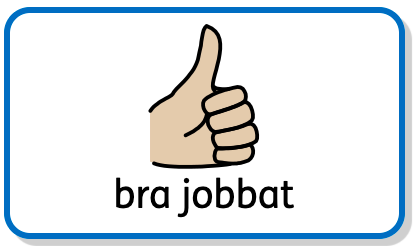 Till läraren:
Lektion 2

Syfte: Ge eleverna en ökad förståelse för att barns liv kan se olika ut.


Metod: 
Utgå från barnkonventionen och prata om olika levnadsvillkor. Samtala med barnen kring funktionsnedsättning och förtydliga begreppet. Kan göras med hjälp av definition av Vårdguiden.


Detta ska vi göra:
Prata om vad ni gjorde på förra lektionen. Gå igenom tankekartan igen.
Gör undersökning. Förslagsvis, elev - personal. Låt eleverna använda sig av känslokartan för att visa hur de känner.
Sammanfatta och reflektera över varför det är viktigt att människor får tillgång till hjälpmedel. Prata om att ingen ska diskrimineras. 
Avsluta

Tidsåtgång: ca 30 min